Productivity with ReSharper
Rasmus Kromann-Larsen
This talk
Introduction to ReSharper

A whirlwind tour
Don’t expect to learn all the shortcuts today

Getting started
Disclaimer
Not associated with JetBrains

Productivity
Keyboard-centric development

ReSharper is just the tool I use
Alternatives: CodeRush (and VS2010)
ReSharper - What?
Productivity add-in for Visual Studio
Made by JetBrains

Not free (but trial)

Addictive

Current version: 5 (VS2005 – 2010)
This talk: 4.5 (VS2005 – 2008)
ReSharper - Why?
Writing code
Less pointy-clicky, more action
Reduce mechanical steps
Work with code at a structural level
Powerful chaining
Laptops

Navigation / Exploration

Code style alignment
Friendly FxCop / StyleCop
ReSharper - Why?
C# / VB.NET 
Statically typed - ripe for tooling
Fairly verbose

Readability / Maintainability
Refactoring
Longer names
Talk is cheap...
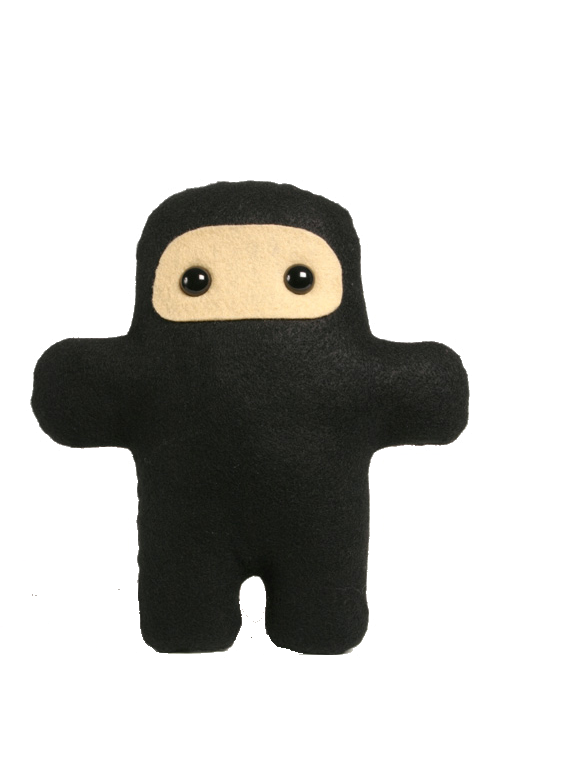 ...show me the ninja moves!
Disadvantages
Performance
Visual studio start-up
Solution-wide analysis

External tool dependency
First Steps
Context actions 	[Alt+Enter]

Then
Generate code 	[Alt+Insert]
Refactor this! 	[Ctrl+Shift+R]

One shortcut a day / week
Cheat sheets
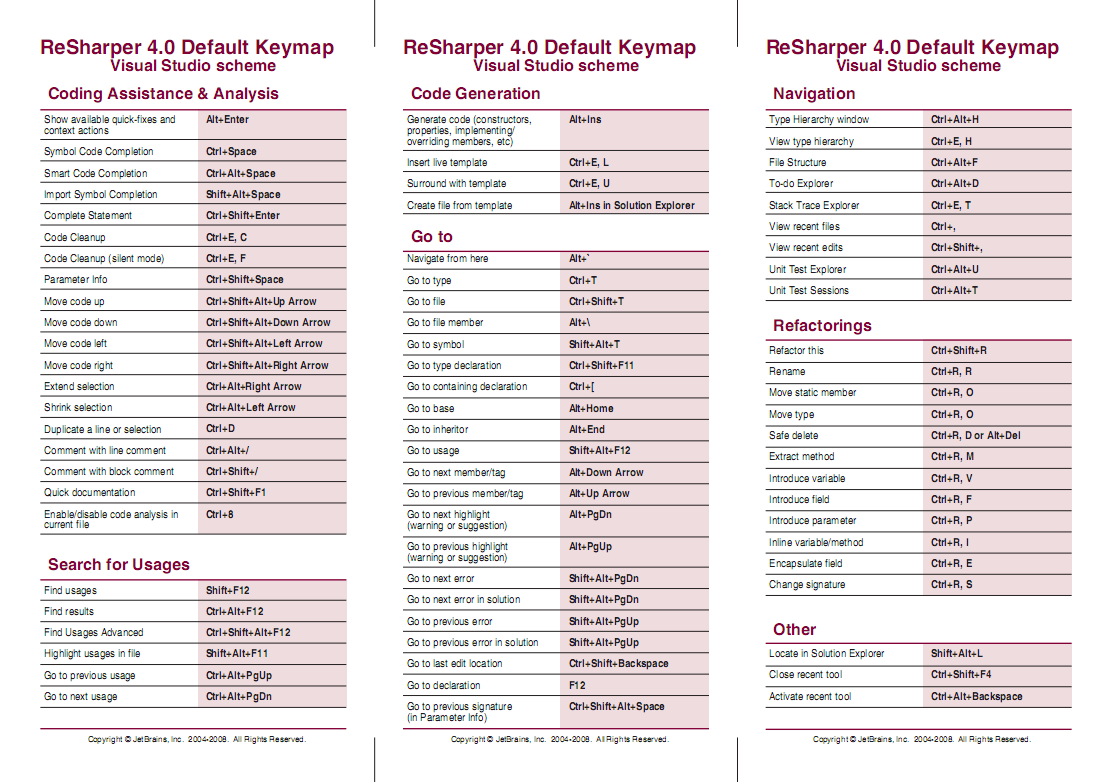 Collaboration
Pair programming 
Benefits from keyboard-centric development

Code dojos
Keyboard Jedi
Made by Roy Osherove

Presentations
Mouseless mode

Doesn’t work on 64-bit Windows
James Kovacs fix (Link)
Other features
Live templates
Settings sharing
Solution-wide analysis
Test runner
Questions
Blog: www.rasmuskl.dk
Mail: rasmus@kromann-larsen.dk
Twitter: @rasmuskl